Getting Data and Code into the Workspace feat. ]Get
Rich Park
Overview
]OUTPUT.View
]TOOLS.APLCart
]WS.Names
]OUTPUT.Repr
]EXPERIMENTAL.Get
Overview
⎕NGET
HttpCommand
]OUTPUT.View
⎕SH 'curl …'
IMPORT
Link.Import
]TOOLS.APLCart
⎕FIX
]WS.Names
⎕CSV
]OUTPUT.Repr
PROCESS
⎕XML
]EXPERIMENTAL.Get
⎕JSON
Overview
⎕NGET
HttpCommand
]OUTPUT.View
⎕SH 'curl …'
IMPORT
Link.Import
]TOOLS.APLCart
⎕FIX
]WS.Names
⎕CSV
]OUTPUT.Repr
PROCESS
⎕XML
]EXPERIMENTAL.Get
⎕JSON
]EXPERIMENTAL.Get
⎕NGET
HttpCommand
]OUTPUT.View
“get pretty much anything from pretty much anywhere”
⎕SH 'curl …'
IMPORT
Link.Import
]TOOLS.APLCart
⎕FIX
]WS.Names
⎕CSV
]OUTPUT.Repr
PROCESS
⎕XML
⎕JSON
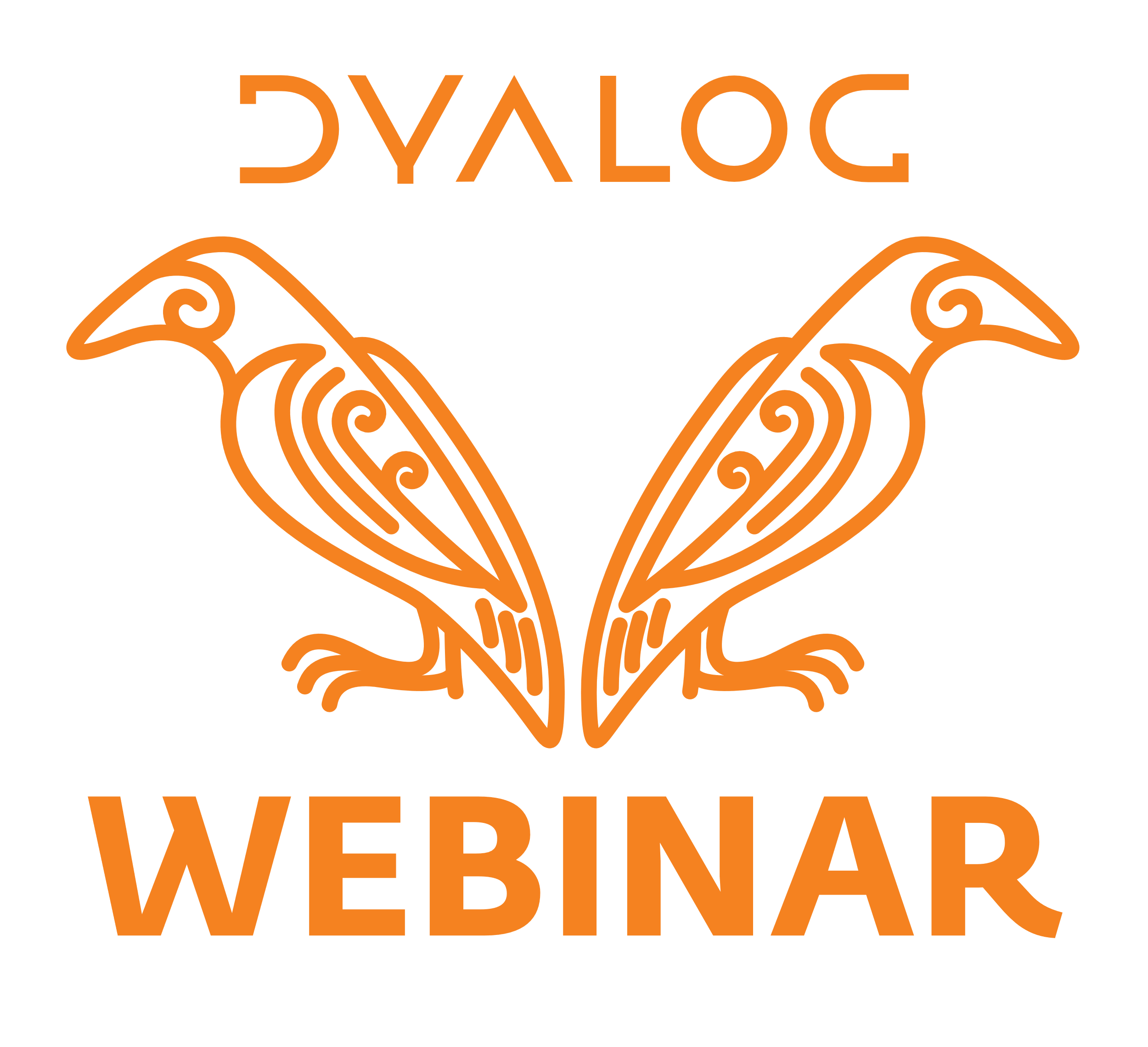 ]EXPERIMENTAL.Get
“get pretty much anything from pretty much anywhere”

One-stop utility for quickly getting bringing resources in.
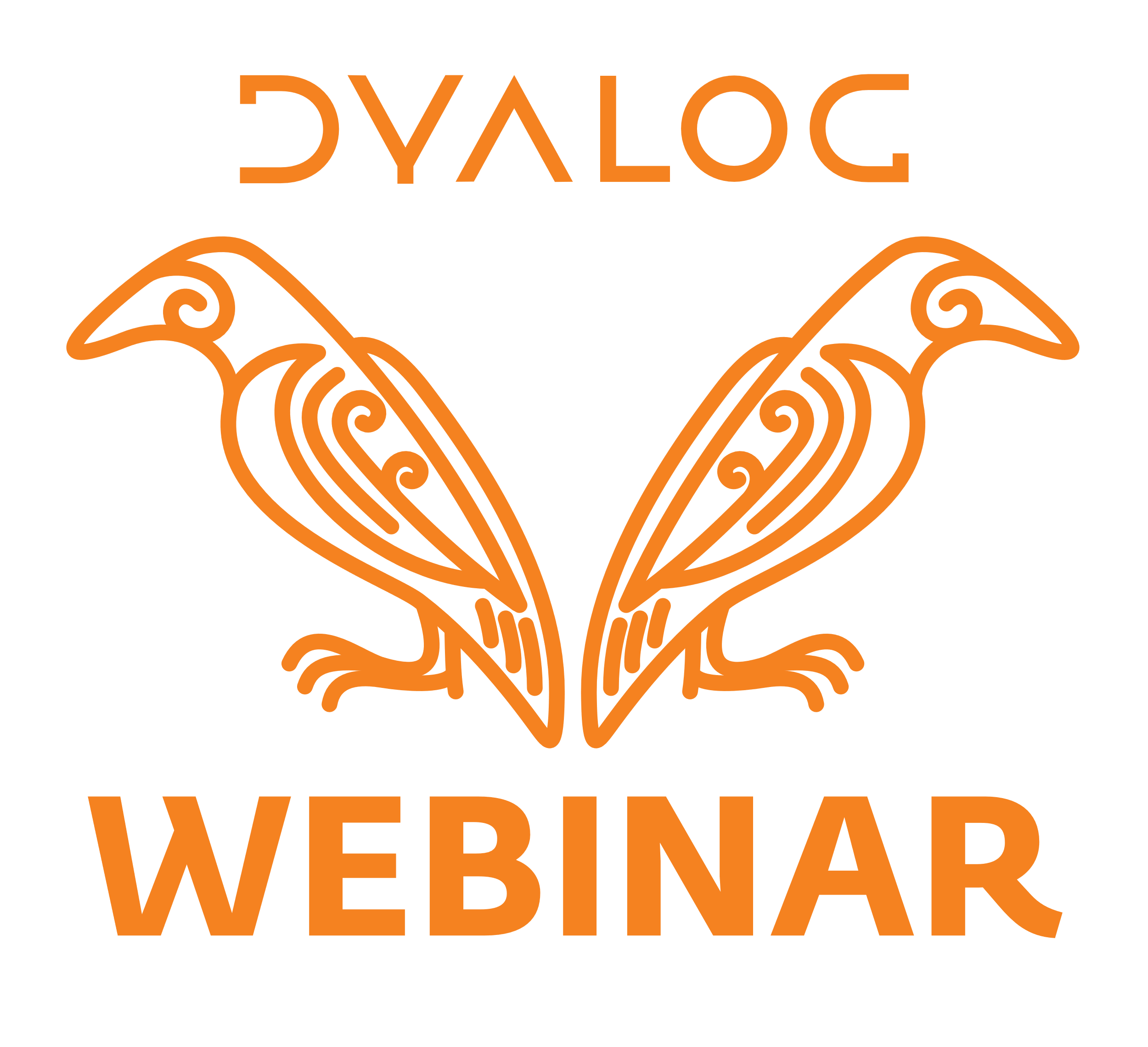 ]EXPERIMENTAL.Get
“get pretty much anything from pretty much anywhere”

One-stop utility for quickly getting bringing resources in.
Do not use at run time, as exact results may vary.
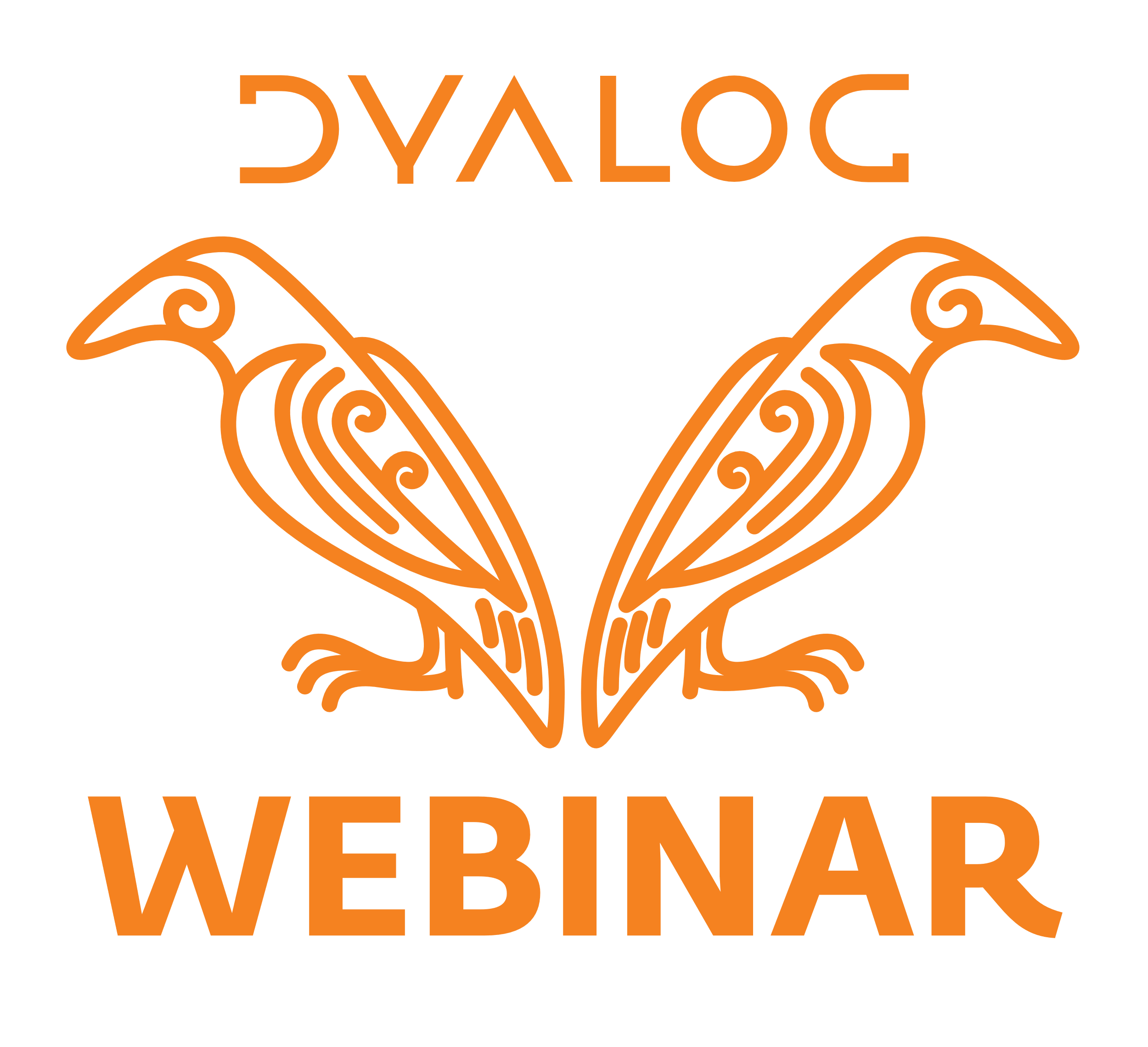 ]EXPERIMENTAL.Get
Syntax
      ]get something
]EXPERIMENTAL.Get
Syntax
      ]get something
#.something
]EXPERIMENTAL.Get
Plain name heuristics
      ]get dfns	workspace from WS path
#.dfns
      ]get HttpCommand	source file from SALT path
#.HttpCommand
      ]get tools	directory relative to current
#.tools
]EXPERIMENTAL.Get
File extension detection
      ]get MyFn.aplf	Link-type source files
#.MyFn
      ]get myVar.apla	APL Array Notation files
#.myVar
      ]get text.charmat	Acre-type source files
#.text
]EXPERIMENTAL.Get
Data format conversion
      ]get obj.json	JS, JSON, JSON5, config files
#.obj
      ]get table.csv	Comma Separated Values
#.table
      ]get data.xml	eXtensible Markup Language
#.data
]EXPERIMENTAL.Get
Retrieval
      ]get https://example.com/index.html#.index
      ]get https://github.com/abrudz/Kbd#.Kbd
]EXPERIMENTAL.Get
Protocols
      ]get https://github.com/abrudz/Kbd#.Kbd
      ]get ftp://ftp.software.ibm.com/software#.foo
      ]get github.com/abrudz/Kbd#.Kbd
]EXPERIMENTAL.Get
Examples: unpacking
      ]get main.zip#.main
      ]get github.com/user/repo/tree/main/sub#.sub
]EXPERIMENTAL.Get
Examples: unpacking
      ]get dfns -only=dxb,dab#.dfns
      ]map
#
·   dfns
·   ·   ∇ dab dxb
]EXPERIMENTAL.Get
Examples: unpacking
      )clear
clear ws
      ]get dfns -only=dxb,dab -unpack
#.dxb #.dab
      ]map
#
·   ∇ dab dxb
]EXPERIMENTAL.Get
Examples: options
      ]get obj.json:txt
#.obj
      10↑obj
{"myKey":1
      ]get thing –target=⎕SE.there
#.SE.there.thing
]EXPERIMENTAL.Get
⎕NGET
HttpCommand
]OUTPUT.View
Examples: options
      ]get /tmp/repo –sync#.repo
      ]link.status
 Namespace      Directory    Files 
 #.repo     ←→  c:/tmp/repo     14
⎕SH 'curl …'
IMPORT
Link.Import
]TOOLS.APLCart
⎕FIX
]WS.Names
⎕CSV
]OUTPUT.Repr
PROCESS
⎕XML
⎕JSON
⎕NGET
HttpCommand
]OUTPUT.View
⎕SH 'curl …'
IMPORT
Link.Import
]TOOLS.APLCart
⎕FIX
]WS.Names
⎕CSV
]OUTPUT.Repr
PROCESS
⎕XML
]EXPERIMENTAL.Get
⎕JSON
⎕NGET
HttpCommand
Vector of characters:	⊃⎕NGET filename    .
	┌→─────┐                .
	│Hello,│                .
	│World!│                .
	│      │                .
	└──────┘                .
Vector of character vectors:	⊃⎕NGET filename 1  .
	┌→──────────────────┐   .
	│ ┌→─────┐ ┌→─────┐ │   .
	│ │Hello,│ │World!│ │   .
	│ └──────┘ └──────┘ │   .
	└∊──────────────────┘   .
]OUTPUT.View
⎕SH 'curl …'
IMPORT
Link.Import
]TOOLS.APLCart
⎕FIX
]WS.Names
⎕CSV
]OUTPUT.Repr
PROCESS
⎕XML
]EXPERIMENTAL.Get
⎕JSON
⎕NGET
HttpCommand
]OUTPUT.View
⎕SH 'curl …'
IMPORT
Link.Import
]TOOLS.APLCart
⎕FIX
]WS.Names
⎕CSV
]OUTPUT.Repr
PROCESS
⎕XML
]EXPERIMENTAL.Get
⎕JSON
HttpCommand
⎕NGET
Fetch HttpCommand:
      ⎕SE.SALT.Load'HttpCommand'

Vector of characters:
      resp←HttpCommand.Get url
      resp.HttpStatus
200
      resp.Data
]OUTPUT.View
⎕SH 'curl …'
IMPORT
Link.Import
]TOOLS.APLCart
⎕FIX
]WS.Names
⎕CSV
]OUTPUT.Repr
PROCESS
⎕XML
]EXPERIMENTAL.Get
⎕JSON
HttpCommand
⎕NGET
Object oriented usage:
hc←⎕SE.SALT.New'HttpCommand'


One-off usage:
((⎕SE.SALT.New'HttpCommand').Do 'GET' url).Data
]OUTPUT.View
⎕SH 'curl …'
IMPORT
Link.Import
]TOOLS.APLCart
⎕FIX
]WS.Names
⎕CSV
]OUTPUT.Repr
PROCESS
⎕XML
]EXPERIMENTAL.Get
⎕JSON
⎕NGET
HttpCommand
]OUTPUT.View
⎕SH 'curl …'
IMPORT
Link.Import
]TOOLS.APLCart
⎕FIX
]WS.Names
⎕CSV
]OUTPUT.Repr
PROCESS
⎕XML
]EXPERIMENTAL.Get
⎕JSON
⎕SH 'curl …'
⎕NGET
HttpCommand
Fetch raw vector of character vectors (bytes):
      raw←⎕SH 'curl -L ',url
      unicode←'UTF-8'∘⎕UCS∘⎕UCS¨raw

Fetch raw file:
      ⎕SH 'curl -L –o ',outfile,' ',url
      ⋮
      ⎕NDELETE outfile
]OUTPUT.View
IMPORT
Link.Import
]TOOLS.APLCart
⎕FIX
]WS.Names
⎕CSV
]OUTPUT.Repr
PROCESS
⎕XML
]EXPERIMENTAL.Get
⎕JSON
⎕SH 'curl …'
⎕NGET
HttpCommand
Fetch zip file:
      ⎕SH 'curl -L –o ',outfile,' ',url
      ⋮
      ⎕NDELETE outfile
]OUTPUT.View
IMPORT
Link.Import
]TOOLS.APLCart
⎕FIX
]WS.Names
⎕CSV
]OUTPUT.Repr
PROCESS
⎕XML
]EXPERIMENTAL.Get
⎕JSON
⎕SH 'curl …'
⎕NGET
HttpCommand
Fetch zip file:
      ⎕SH 'curl -L –o ',outfile,' ',url
      ⎕MKDIR dir
      :If ⊃'Windows'⍷⊃# ⎕WG 'APLVersion'
          ⎕SH 'tar -xf ',outfile,' -C ',dir
      :Else
          ⎕SH 'unzip ',outfile,' -d ',dir
      :EndIf
      ⎕NDELETE outfile
]OUTPUT.View
IMPORT
Link.Import
]TOOLS.APLCart
⎕FIX
]WS.Names
⎕CSV
]OUTPUT.Repr
PROCESS
⎕XML
]EXPERIMENTAL.Get
⎕JSON
⎕SH 'curl …'
⎕NGET
HttpCommand
tmp←739⌶0
Fetch zip file:
      ⎕SH 'curl -L –o ',outfile,' ',url
      ⎕MKDIR tmp,'/',dir
      :If ⊃'Windows'⍷⊃# ⎕WG 'APLVersion'
          ⎕SH 'tar -xf ',outfile,' -C ',dir
      :Else
          ⎕SH 'unzip ',outfile,' -d ',dir
      :EndIf
      ⎕NDELETE outfile
]OUTPUT.View
IMPORT
Link.Import
]TOOLS.APLCart
⎕FIX
]WS.Names
⎕CSV
]OUTPUT.Repr
PROCESS
⎕XML
]EXPERIMENTAL.Get
⎕JSON
⎕NGET
HttpCommand
]OUTPUT.View
⎕SH 'curl …'
IMPORT
Link.Import
]TOOLS.APLCart
⎕FIX
]WS.Names
⎕CSV
]OUTPUT.Repr
PROCESS
⎕XML
]EXPERIMENTAL.Get
⎕JSON
Link.Import
⎕NGET
HttpCommand
⎕SE.Link.Import '#.repo' '/tmp/repo'
Imported: #.repo ← c:\tmp\repo
]OUTPUT.View
⎕SH 'curl …'
IMPORT
]TOOLS.APLCart
⎕FIX
]WS.Names
⎕CSV
]OUTPUT.Repr
PROCESS
⎕XML
]EXPERIMENTAL.Get
⎕JSON
⎕NGET
HttpCommand
]OUTPUT.View
⎕SH 'curl …'
IMPORT
Link.Import
]TOOLS.APLCart
⎕FIX
]WS.Names
⎕CSV
]OUTPUT.Repr
PROCESS
⎕XML
]EXPERIMENTAL.Get
⎕JSON
⎕FIX
⎕NGET
HttpCommand
From array:	⎕←2 ⎕FIX 'foo' 'bar'       .
	┌→──────┐                        .
	│ ┌→──┐ │                        .
	│ │foo│ │                        .
	│ └───┘ │                        .
	└∊──────┘                        .
From file:	⎕←2 ⎕FIX 'file://foo.aplf' .
	┌→──────┐                        .
	│ ┌→──┐ │                        .
	│ │foo│ │                        .
	│ └───┘ │                        .
	└∊──────┘                        .
]OUTPUT.View
⎕SH 'curl …'
IMPORT
Link.Import
]TOOLS.APLCart
]WS.Names
⎕CSV
]OUTPUT.Repr
PROCESS
⎕XML
]EXPERIMENTAL.Get
⎕JSON
⎕NGET
HttpCommand
]OUTPUT.View
⎕SH 'curl …'
IMPORT
Link.Import
]TOOLS.APLCart
⎕FIX
]WS.Names
⎕CSV
]OUTPUT.Repr
PROCESS
⎕XML
]EXPERIMENTAL.Get
⎕JSON
⎕CSV
⎕NGET
HttpCommand
From array:	⎕CSV ('1,2,3' '4,5,6') ⍬ 4
	┌→────┐                        .
	↓1 2 3│                        .
	│4 5 6│                        .
	└~────┘                        .
From file:	 ⎕CSV 'foo.csv' ⍬ 4       .
	┌→────┐                        .
	↓1 2 3│                        .
	│4 5 6│                        .
	└~────┘                        .

For more techniques: is.gd/dyalog_csv
]OUTPUT.View
⎕SH 'curl …'
IMPORT
Link.Import
]TOOLS.APLCart
⎕FIX
]WS.Names
]OUTPUT.Repr
PROCESS
⎕XML
]EXPERIMENTAL.Get
⎕JSON
⎕NGET
HttpCommand
]OUTPUT.View
⎕SH 'curl …'
IMPORT
Link.Import
]TOOLS.APLCart
⎕FIX
]WS.Names
⎕CSV
]OUTPUT.Repr
PROCESS
⎕XML
]EXPERIMENTAL.Get
⎕JSON
⎕XML
⎕NGET
HttpCommand
]OUTPUT.View
⎕SH 'curl …'
⎕XML '<root><sub>cont</sub>outer</root>'
┌→───────────────────────────────┐
↓   ┌→───┐ ┌⊖┐     ┌→────────┐   │
│ 0 │root│ │ │     ⌽ ┌⊖┐ ┌⊖┐ │ 7 │
│   └────┘ └─┘     │ │ │ │ │ │   │
│                  │ └─┘ └─┘ │   │
│                  └∊────────┘   │
│   ┌→──┐  ┌→───┐  ┌→────────┐   │
│ 1 │sub│  │cont│  ⌽ ┌⊖┐ ┌⊖┐ │ 5 │
│   └───┘  └────┘  │ │ │ │ │ │   │
│                  │ └─┘ └─┘ │   │
│                  └∊────────┘   │
│   ┌⊖┐    ┌→────┐ ┌→────────┐   │
│ 1 │ │    │outer│ ⌽ ┌⊖┐ ┌⊖┐ │ 4 │
│   └─┘    └─────┘ │ │ │ │ │ │   │
IMPORT
Link.Import
]TOOLS.APLCart
⎕FIX
]WS.Names
⎕CSV
]OUTPUT.Repr
PROCESS
]EXPERIMENTAL.Get
⎕JSON
⎕NGET
HttpCommand
]OUTPUT.View
⎕SH 'curl …'
IMPORT
Link.Import
]TOOLS.APLCart
⎕FIX
]WS.Names
⎕CSV
]OUTPUT.Repr
PROCESS
⎕XML
]EXPERIMENTAL.Get
⎕JSON
⎕JSON
⎕NGET
HttpCommand
r←⎕JSON '{"Abe":31,"Bob":27}'
      ]names r
r.Abe r.Bob 
      r.Abe
31
]OUTPUT.View
⎕SH 'curl …'
IMPORT
Link.Import
]TOOLS.APLCart
⎕FIX
]WS.Names
⎕CSV
]OUTPUT.Repr
PROCESS
⎕XML
]EXPERIMENTAL.Get
⎕JSON
⎕NGET
HttpCommand
⎕JSON⍠'M'⊢'{"Abe":31,"Bob":27}'
┌→──────────────┐
↓   ┌⊖┐   ┌⊖┐   │
│ 0 │ │   │0│ 1 │
│   └─┘   └~┘   │
│   ┌→──┐       │
│ 1 │Abe│ 31  3 │
│   └───┘       │
│   ┌→──┐       │
│ 1 │Bob│ 27  3 │
│   └───┘       │
└∊──────────────┘
]OUTPUT.View
⎕SH 'curl …'
IMPORT
Link.Import
]TOOLS.APLCart
⎕FIX
]WS.Names
⎕CSV
]OUTPUT.Repr
PROCESS
⎕XML
]EXPERIMENTAL.Get
⎕JSON
⎕NGET
HttpCommand
r←⎕JSON '{"Abe":31,"Bob":27}'
]OUTPUT.View
⎕SH 'curl …'
IMPORT
Link.Import
]TOOLS.APLCart
⎕FIX
]WS.Names
⎕CSV
]OUTPUT.Repr
PROCESS
⎕XML
]EXPERIMENTAL.Get
⎕JSON
⎕NGET
HttpCommand
r←⎕JSON '{Abe:31,/*Bob:27*/}'
DOMAIN ERROR: JSON import: invalid name at offset 1
      r←⎕JSON'{Abe:31,/*Bob:27*/}'
        ∧
]OUTPUT.View
⎕SH 'curl …'
IMPORT
Link.Import
]TOOLS.APLCart
⎕FIX
]WS.Names
⎕CSV
]OUTPUT.Repr
PROCESS
⎕XML
]EXPERIMENTAL.Get
⎕JSON
⎕NGET
HttpCommand
r←⎕JSON '{Abe:31,/*Bob:27*/}'
]OUTPUT.View
⎕SH 'curl …'
IMPORT
Link.Import
]TOOLS.APLCart
⎕FIX
]WS.Names
⎕CSV
]OUTPUT.Repr
PROCESS
⎕XML
]EXPERIMENTAL.Get
⎕JSON
⎕NGET
HttpCommand
r←⎕JSON⍠'Dialect' 'JSON5'⊢'{Abe:31,/*Bob:27*/}'
DOMAIN ERROR: JSON import: invalid name at offset 1
      r←⎕JSON'{Abe:31,/*Bob:27*/}'
        ∧
]OUTPUT.View
⎕SH 'curl …'
IMPORT
Link.Import
]TOOLS.APLCart
⎕FIX
]WS.Names
⎕CSV
]OUTPUT.Repr
PROCESS
⎕XML
]EXPERIMENTAL.Get
Overview
⎕NGET
HttpCommand
]OUTPUT.View
⎕SH 'curl …'
IMPORT
Link.Import
]TOOLS.APLCart
⎕FIX
]WS.Names
⎕CSV
]OUTPUT.Repr
PROCESS
⎕XML
]EXPERIMENTAL.Get
⎕JSON
Next Webinar
]OUTPUT.View
June 9:	TBA

Remember:	BAA webinars every other weekbritishaplassociation.org/webinar-schedule-2022May 19th; June 2nd, 16th, 30th; etc.

More at:	apl.wiki/activities
]TOOLS.APLCart
]WS.Names
]OUTPUT.Repr